Virksomhetsplan 2020
NAV Troms og Finnmark
NAV Troms og Finnmark – virksomhetsplan 2020
Virksomhetsplanleggingen i NAV Troms og Finnmark bygger på: 
NAVs virksomhetsstrategi
NAVs langtidsplan 2020-2023
Plangrunnlag for 2020 til fylkene
Foreløpig mål- og disponeringsbrev for 2020
NAV Troms og Finnmarks nå-situasjon og strategiske posisjon – hvilke styrker, utfordringer, muligheter og trusler står vi overfor (SWOT)
NAV Troms og Finnmarks målbilde

Dette har vært grunnlag for de prioriterte innsatsområdene for 2020
NAVs virksomhetsstrategi
Vår visjon: Vi gir mennesker muligheter
Våre verdier: Tydelig, til stede og løsningsdyktig
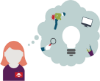 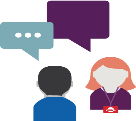 Hva skal vi oppnå?
Hvordan skal vi oppnå det?
Brukerdrevet utvikling
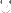 Flere i arbeid
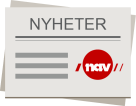 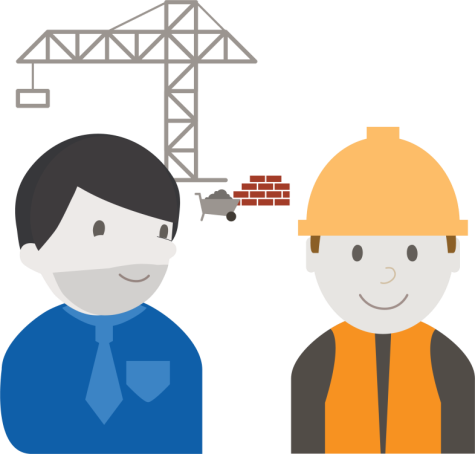 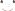 Synlig samfunnsaktør
Bedre brukermøter
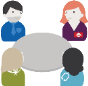 Åpen og samhandlende
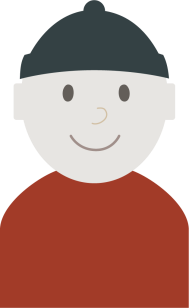 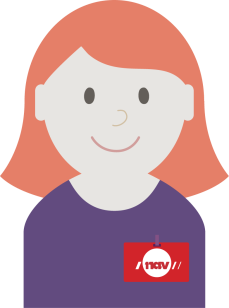 Pålitelig forvaltning
Fremtidsrettet virksomhet
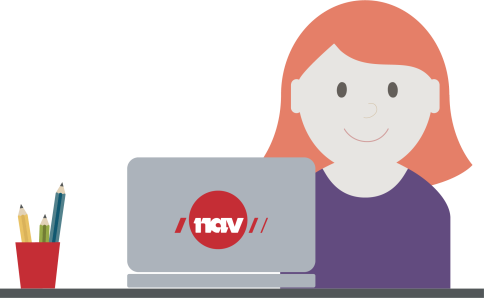 Sist oppdatert høsten 2018
Våre syv satsinger
Styrke og utvikle kompetanse
Styrke arbeidet med markedet og kontakt med arbeidsgivere
Videreføre og videreutvikle ny IA-arbeidsmetodikk
Inkludering av utsatte grupper på arbeidsmarkedet – særlig unge under 30 år
Utvikle NAV-tjenester i geografiområdene med partnerskapet
Samhandling og samfunnsaktørrollen
Arbeidsmiljø og nærvær
[Speaker Notes: Her har vi truffet veldig godt sett opp Mot M&D. Vi har sammenfallende prioriteringer på alle områder.]
Styrke og utvikle kompetanse
NAV Troms og Finnmark er en lærende organisasjon som har kontinuerlig kompetanseutvikling som en rød tråd i arbeidet med å utvikle NAV-tjenester i vårt fylke. Ved å benytte fleksible metoder for utvikling får vi gode arbeidsprosesser og fremstår som profesjonell både i brukermøter, i kontakt med arbeidsgivere og med samarbeidspartene. Prosjektet Økt kompetanse vil også bidra til utvikling på dette området.
Profesjonalisere brukermøter - opptre planlagt, tillitsbasert og koordinert
Etablere arenaer for samhandling, kunnskapsdeling og læring i regionen (team, nettverk, lærende møter)
Samarbeidet med UiT må utnyttes – også når det gjelder etter- og videreutdanning av medarbeidere
Prosjekt Økt kompetanse
Utvikle felles kompetanseplan/opplæringsplan – basert på kartlegging og GAP-analyse
Kollegaveiledning
HelseIArbeid-kompetanse i alle geografiområder
Samhandlingskompetanse
Bygge relasjonskompetanse i veiledningssamtaler 
Kompetanseheving på opplæringssystemet – veien til fagbrev 
Styrke arbeidsmarkedskompetansen (etablere team i geoområder)
Sikre at medarbeiderne har ferdigheter i bruken av de digitale verktøyene
[Speaker Notes: Kompetanseutvikling er nærmeste leders ansvar, men alle fagområder bidrar osv.]
Styrke arbeidet med markedet og kontakt med arbeidsgivere
Vi ser fylket og landet som ett inkluderende arbeidsmarked. Vi samarbeider både mellom de ulike enhetene og i geografiområdene for å fremstå som profesjonell, kompetent og etterrettelig i vår kontakt med arbeidsmarkedet. Tett samarbeid med utdanning og helse, fører til tydelig sammenheng mellom inkludering og markedsarbeid.
Profesjonalisere markedsarbeidet
Felles markedsteam i geografiområdene og på fylkesenheten
Markedsplan i geografiområder og i fylkesenhet
Fast kontaktperson til AG
Profesjonell og hurtig oppfølging av henvendelser fra AG
Mersalg av arbeidsplassen.no og tjenester vi tilbyr
Videreføre og videreutvikle ny IA-arbeidsmetodikk
Gjennom systematisk samarbeid mellom NAV-kontor og NAV Arbeidslivssenter, skaper vi merverdi og oppnår bedre resultater i inkluderingsarbeidet. Vi bidrar med kompetanseutvikling og opplæring av tjenesteutøvere i HelseIArbeid for hele landet.
Møte mellom Arbeidslivssenteret og geografiområdene med mål om felles forståelse av de prioriterte bransjene
Innsatsteam 
Nasjonal kompetanseenhet
Virksomhetsorganisering  og bransjeorganisering 
HelseIArbeid: intern og ekstern metodeutvikling.
[Speaker Notes: Innledning: 

Dette må prioriteres fra fylkesenheten slik at vi når målene]
Inkludering av utsatte grupper på arbeidsmarkedet – særlig unge under 30 år
Det er en målsetning om å prioritere og øke overgangen til arbeid for ungdom, langtidsledige, innvandrere fra land utenfor EØS og personer med nedsatt arbeidsevne. Dette oppnås gjennom bedre koordinering, brukertilpasset arbeidsgiverkontakt og økt samhandling med hjelpemiddelsentralen og arbeidslivssenteret. Det bør legges vekt på å skape arena for samhandling og erfaringsdeling.
Etablere ungdomsteam på tvers av NAV-kontorene/geografiområdene
Arbeidsrettet oppfølging med tidlig oppstart, kartlegging og prioritering - ta i bruk det vi vet virker, og koble på spesialistmiljøene tidlig
Systematisk oppbygging av Utvidet oppfølging i egen regi og SE/IPS-team i geografiområdene. Må være knyttet til metodeveiledning.
[Speaker Notes: Viktig: Ungdomsteam må følges tett opp av fylkesenhet for å sikre fremdrift og avlæring]
Utvikle NAV-tjenester i geografiområdene med partnerskapet
Vi samarbeider tett med partnerskapet for å utvikle NAV-tjenester som oppleves som hensiktsmessig og nyttig for brukerne i geografiområdene. Vi utvikler fleksible metoder når behovene endrer seg. Felles ungdomssatsing er spesielt viktig for å øke mulighetene for arbeid og utdanning for denne gruppen. Gjensidig oppdatering av informasjon mellom partene er viktig for å lykkes.
Felles partnerskapsmøter med alle kommunene i geografiområdene
Konkretisere samarbeidet med de øvrige kommunale tjenestene - utvikling og koordinering av tjenester
Utvikling av NAV-tjenester på tvers av kommunegrensene
Organisere arbeidsoppgavene på en dynamisk måte etter innbyggerne og arbeidsgivernes behov (team)
Det skal etableres minimum et utviklingskontor / geografiområde (tidligere spydspiss-kontor)
Samhandling og samfunnsaktørrollen
Vi er innovativ og kunnskapsrik og bidrar med informasjon på ulike arenaer. Vi samarbeider godt både internt og med eksterne samarbeidsparter, og opptrer som ett NAV. Vi går foran som en seriøs samfunnsaktør og kunnskapsformidler på viktige områder både for NAV og omverden.
Samarbeid med utdanning og helse
Invitere til/legge til rette for møtepunkt med arbeidsgivere og andre samfunnsaktører, i en struktur og med en gjenkjennbar profil
Strategisk og operativ kommunikasjonsplan - mer synlig i det offentlige rom der vi utøver ekspertrollen
Helsefremmende arbeidsplasser
Vi jobber systematisk sammen med FYMBA og FAMU for å skape  helsefremmende arbeidsplasser som gir godt arbeidsmiljø og trygge medarbeidere. Vi legger til rette for bred involvering som bidrar til lav turnover, økt nærvær og god livsfasepolitikk. Vi gjennomfører risikovurdering i samarbeid tillitsvalgte og justerer tiltak etter behov.
Systematisk nærværssatsing – ved hjelp av HIA 
Rolleforståelse og rolleavklaringer
Jobbe systematisk for å bygge ett NAV Troms og Finnmark
Ledelse
Organisering av arbeidsprosesser 
Livsfasepolitikk
[Speaker Notes: Se side 12 i md]